Chuẩn bị
Thứ … wgàǀ … κánƑ … wăm 2022
TǨn:
Bảng ηân 4, bảng εia 4
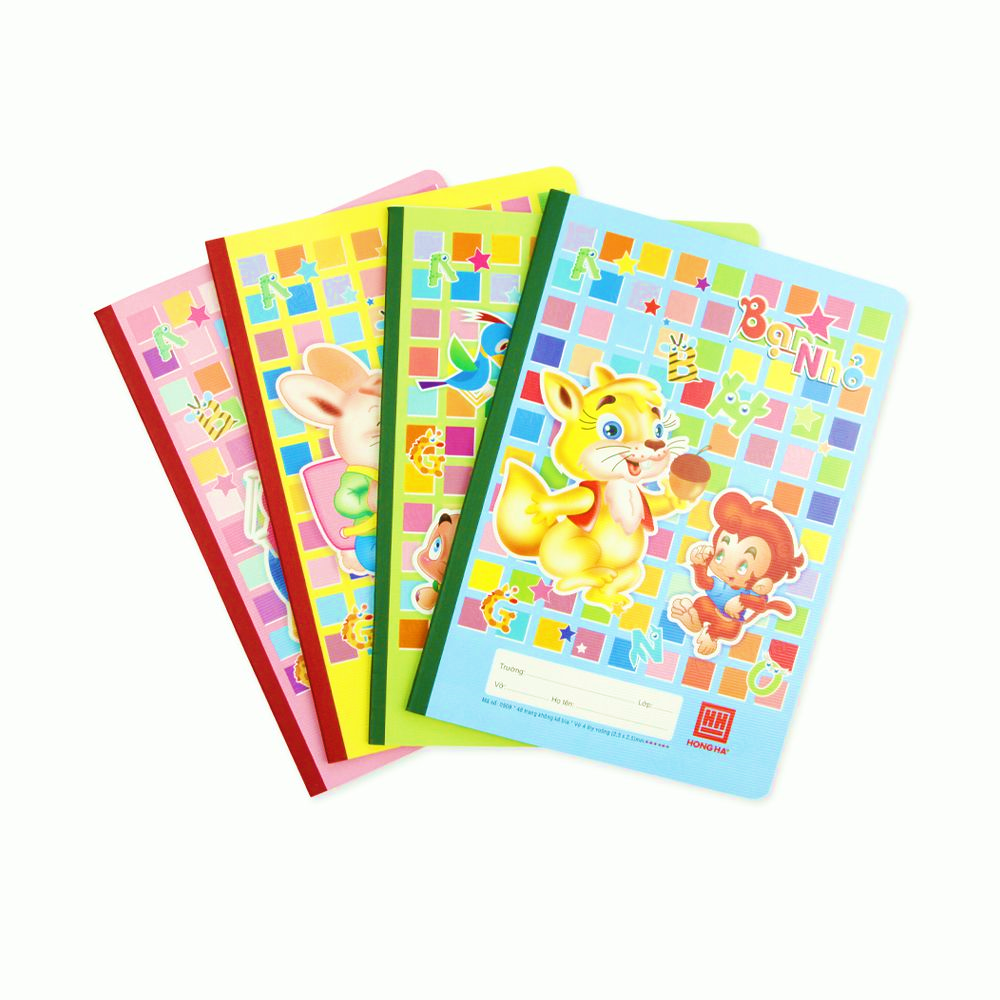 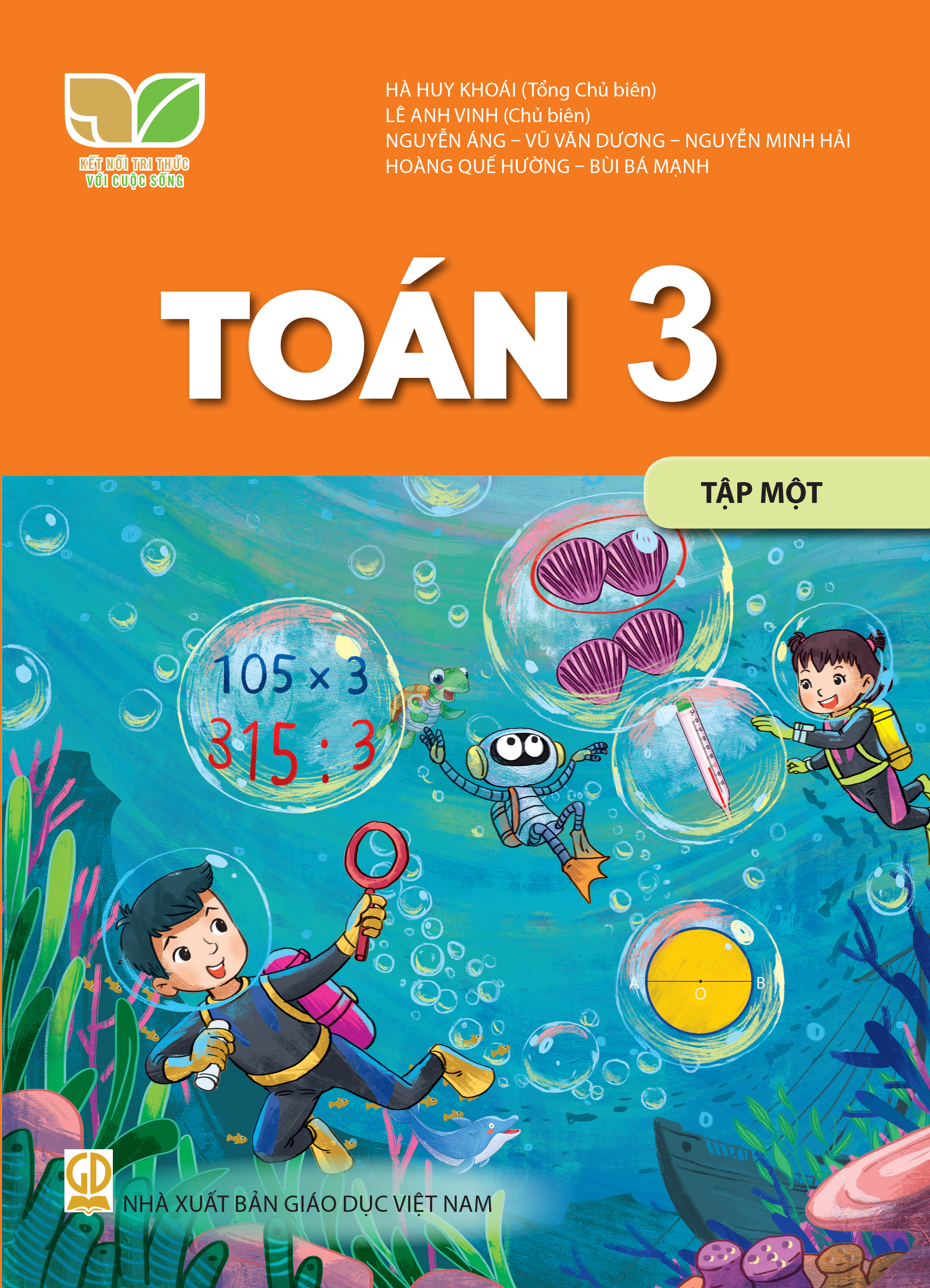 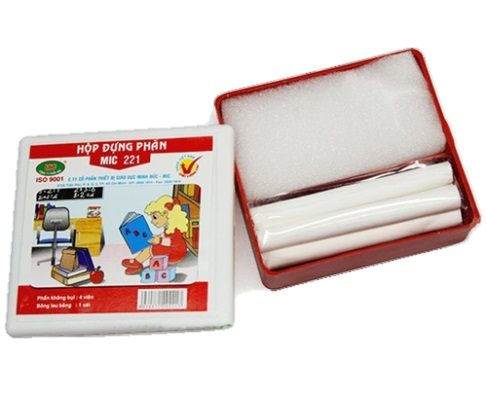 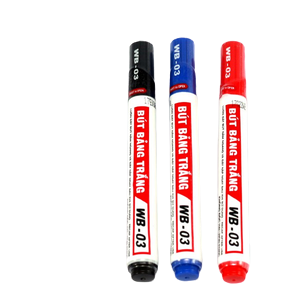 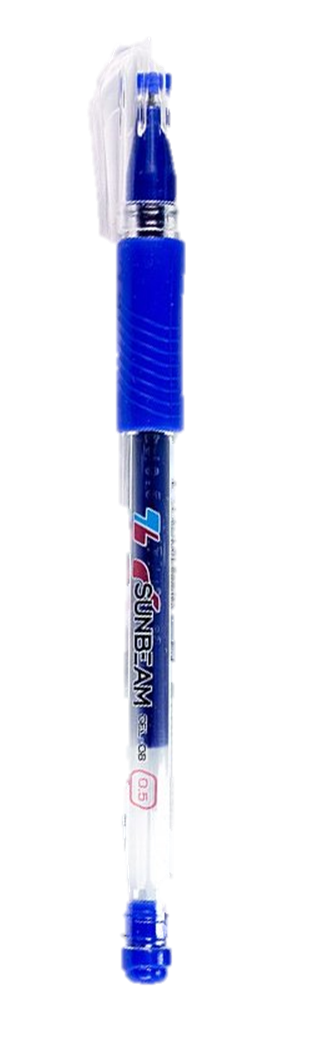 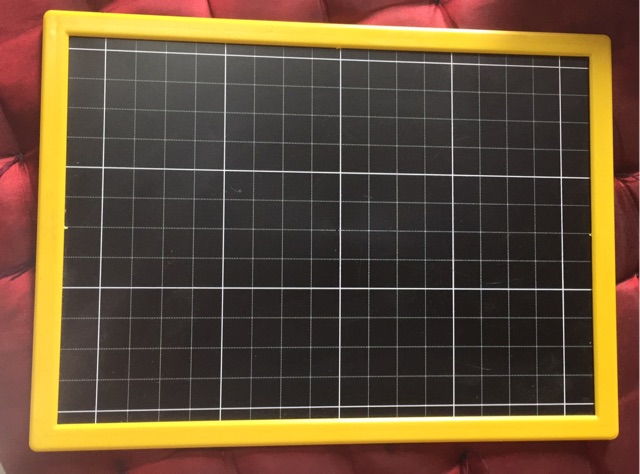 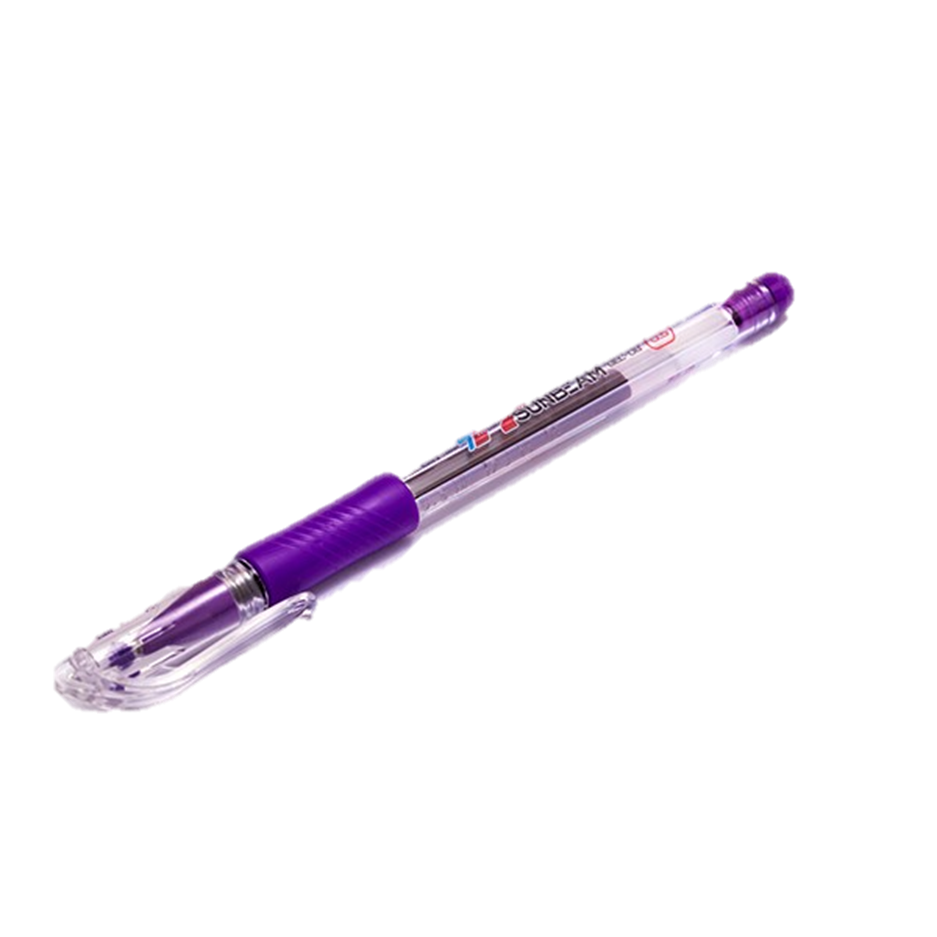 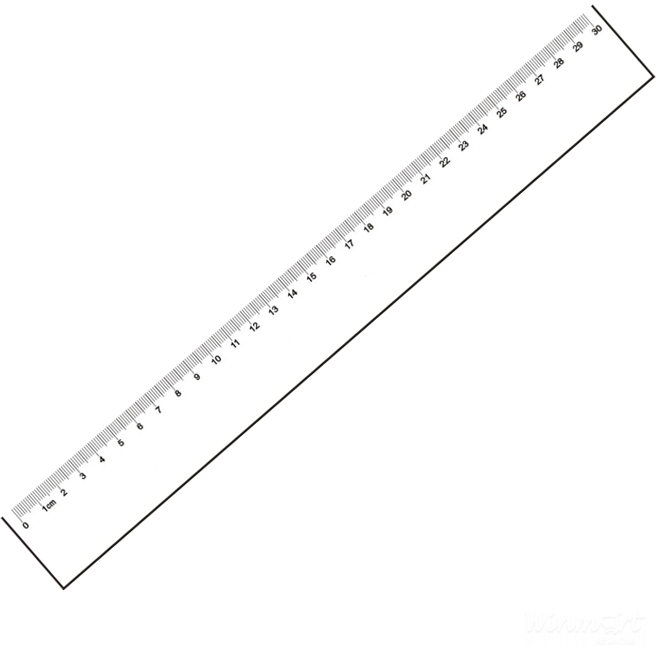 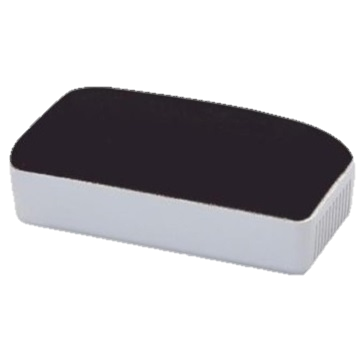 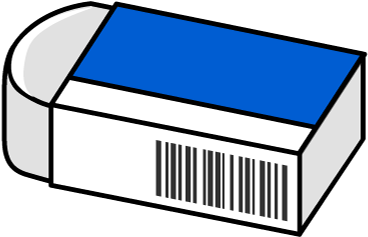 [Speaker Notes: Thầy cô thay thứ ngày vào sao cho phù hợp nhé!]
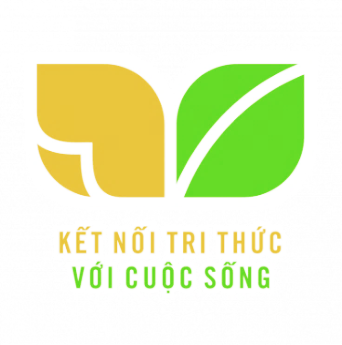 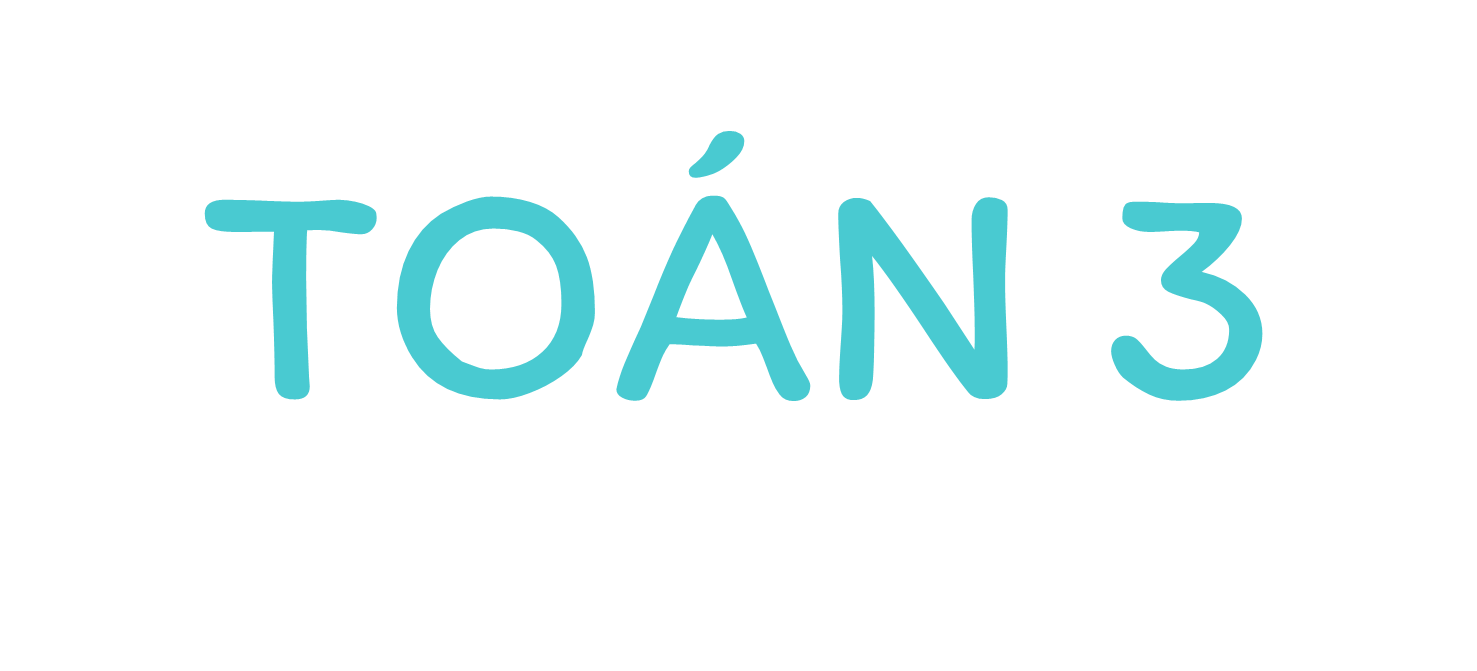 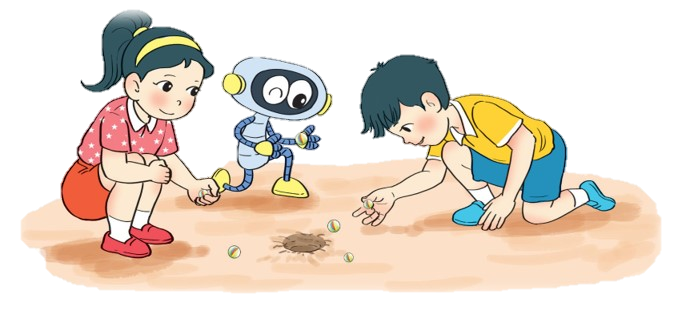 TOÁN 3
[Speaker Notes: Tác giả bộ ppt Toán + Tiếng Việt các lớp 1, 2, 3: Phan Thị Linh – Đà Nẵng
Sđt lh: 0916.604.268
+ Zalo: 0916.604.268
+ Facebook cá nhân: https://www.facebook.com/nhilinh.phan/
+ Nhóm chia sẻ tài liệu: https://www.facebook.com/groups/443096903751589
Hãy liên hệ chính chủ sản phẩm để được hỗ trợ và đồng hành trong suốt năm học nhé!]
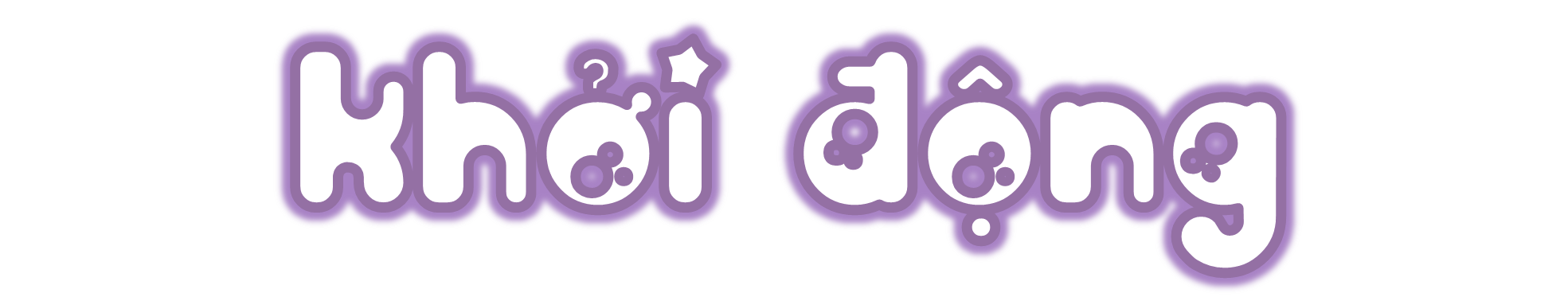 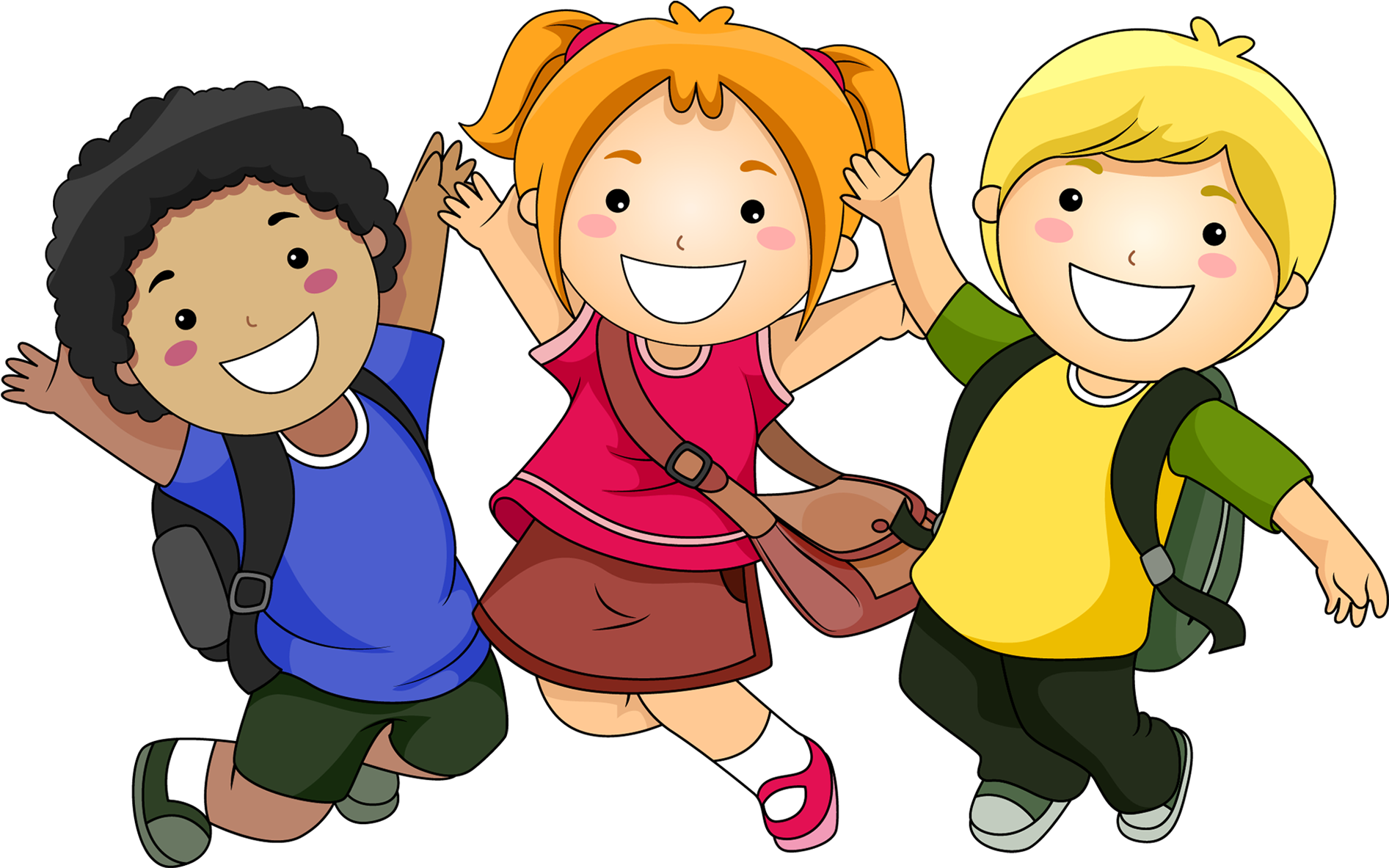 [Speaker Notes: GV linh hoạt phần khởi động có/không vì có những bài dài nên khởi động là dạy cháy giờ ạ


Tác giả bộ ppt Toán + Tiếng Việt các lớp 1, 2, 3: Phan Thị Linh – Đà Nẵng
Sđt lh: 0916.604.268
+ Zalo: 0916.604.268
+ Facebook cá nhân: https://www.facebook.com/nhilinh.phan/
+ Nhóm chia sẻ tài liệu: https://www.facebook.com/groups/443096903751589
Hãy liên hệ chính chủ sản phẩm để được hỗ trợ và đồng hành trong suốt năm học nhé!]
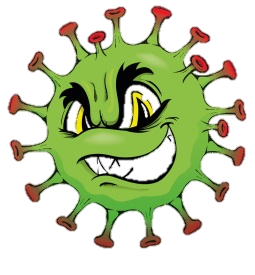 2
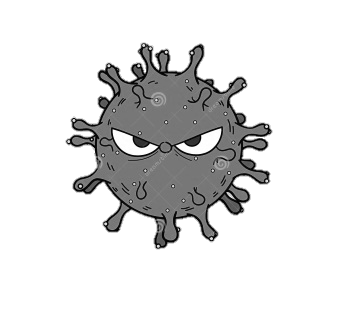 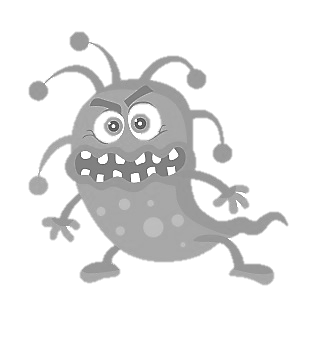 1
3
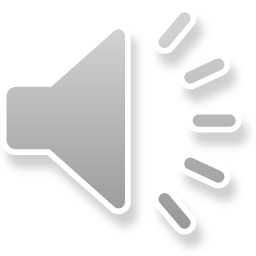 Click vào các con virus để tới thử thách
Sau khi chơi xong, click vào mũi tên để tới nội dung tiếp theo.
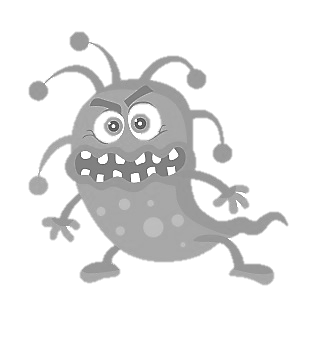 Thử thách:
Đọc trước lớp BẢNG NHÂN 3
Click vào virus để quay về
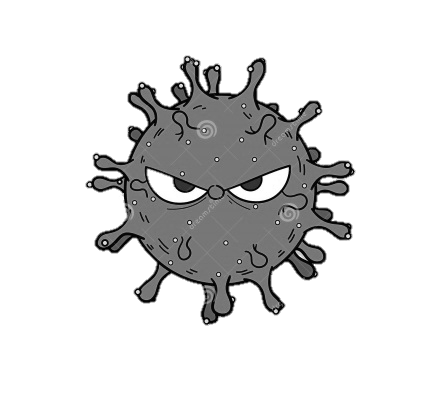 Thử thách:
Đọc trước lớp BẢNG CHIA 3
Click vào virus để quay về
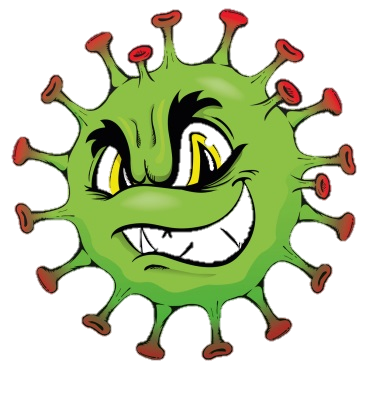 3 + 3 + 3 + 3 = ?
Phép nhân tương ứng là:
C. 3 x 10 = 30
A. 3 x 4 = 12
B. 3 x 3 = 9
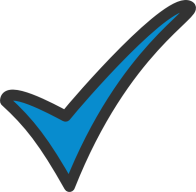 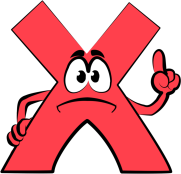 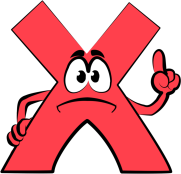 Click vào virus để quay về
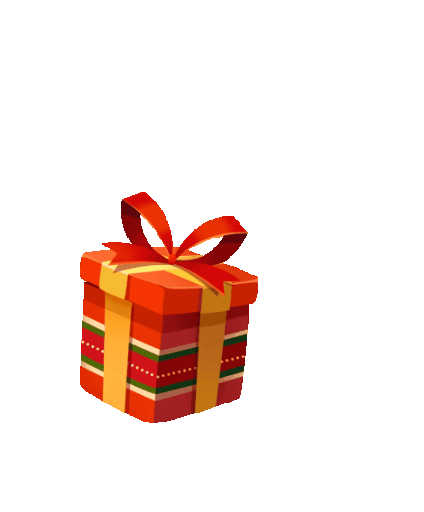 Chúc mừng các em đã khởi động xuất sắc!
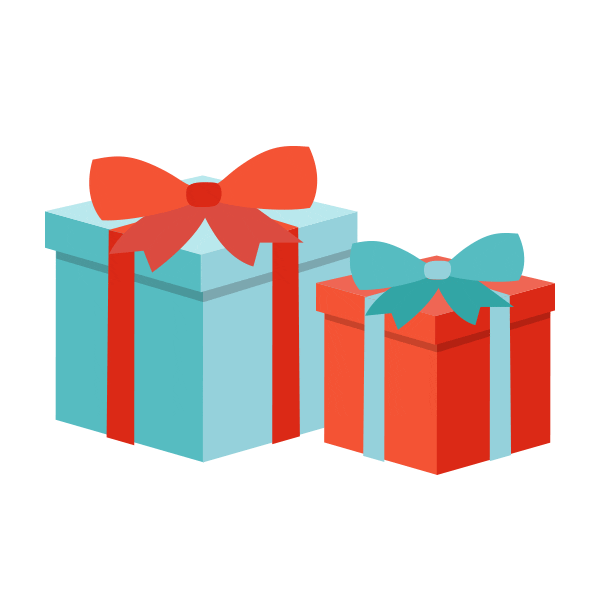 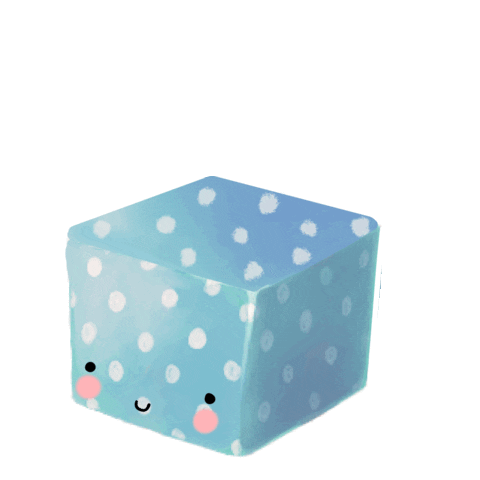 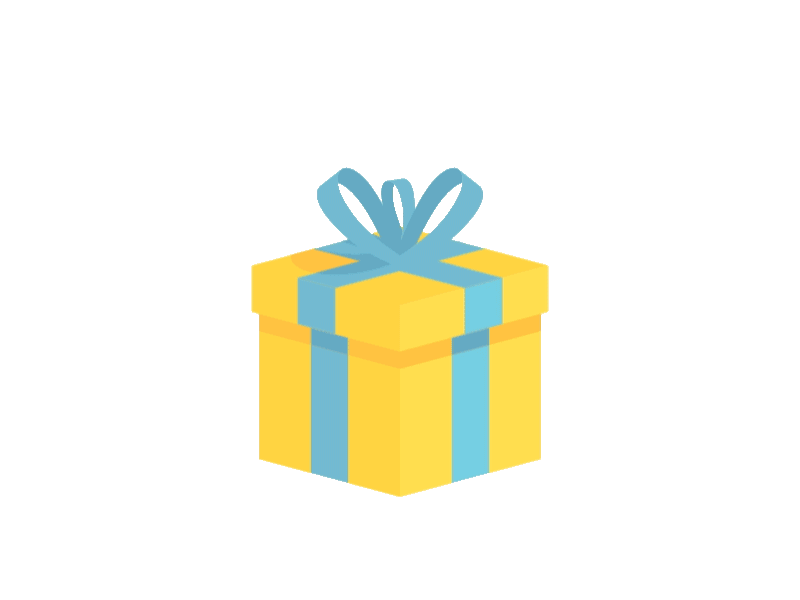 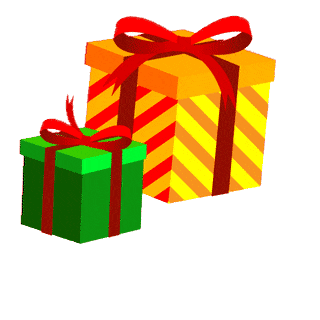 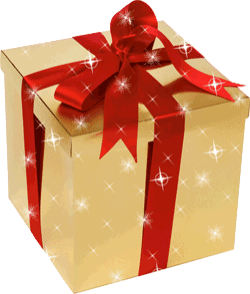 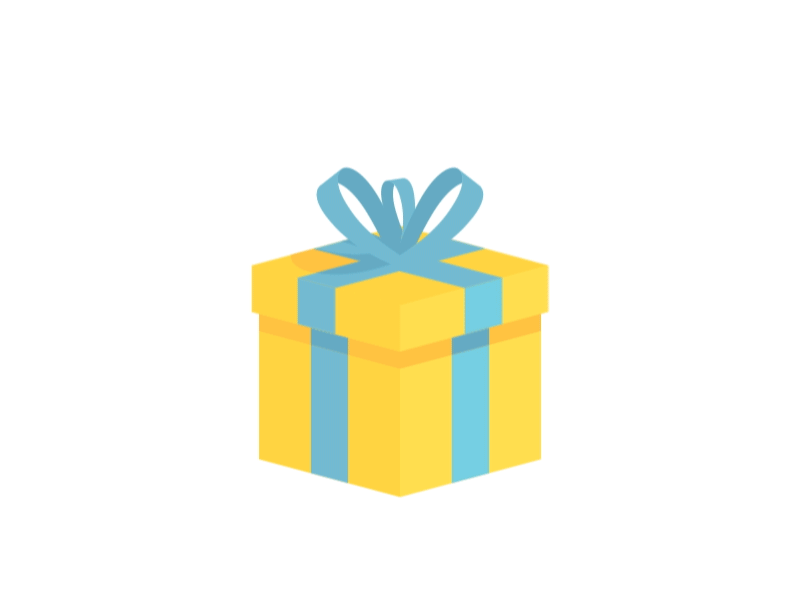 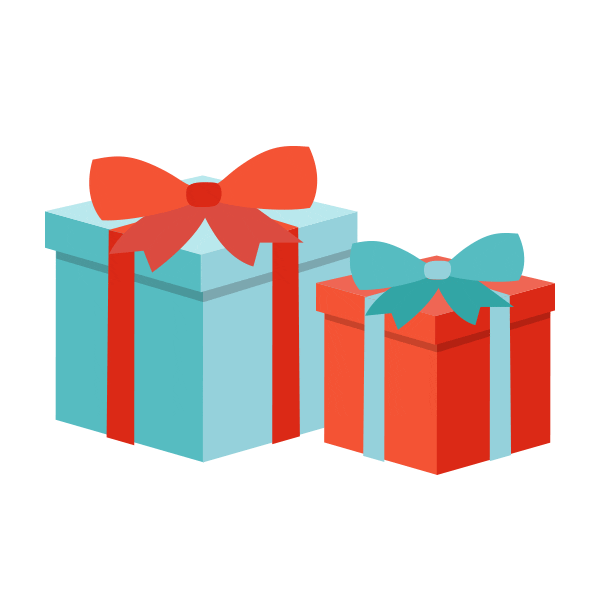 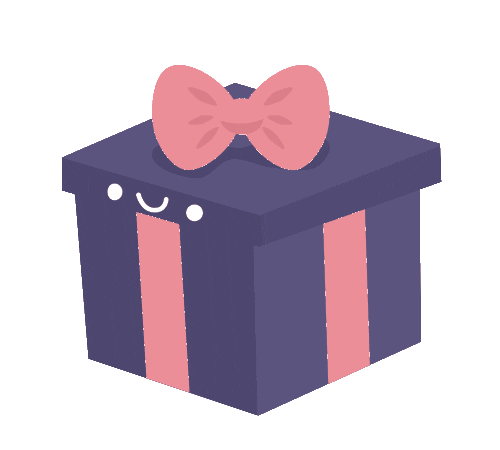 [Speaker Notes: GV tặng quà cho HS

Tác giả bộ ppt Toán + Tiếng Việt các lớp 1, 2, 3: Phan Thị Linh – Đà Nẵng
Sđt lh: 0916.604.268
+ Zalo: 0916.604.268
+ Facebook cá nhân: https://www.facebook.com/nhilinh.phan/
+ Nhóm chia sẻ tài liệu: https://www.facebook.com/groups/443096903751589
Hãy liên hệ chính chủ sản phẩm để được hỗ trợ và đồng hành trong suốt năm học nhé!]
CHỦ ĐỀ 1:
ÔN TẬP VÀ BỔ SUNG
BÀI 6:
BẢNG NHÂN 4, BẢNG CHIA 4
(tiết 1)
[Speaker Notes: Tác giả bộ ppt Toán + Tiếng Việt các lớp 1, 2, 3: Phan Thị Linh – Đà Nẵng
Sđt lh: 0916.604.268
+ Zalo: 0916.604.268
+ Facebook cá nhân: https://www.facebook.com/nhilinh.phan/
+ Nhóm chia sẻ tài liệu: https://www.facebook.com/groups/443096903751589
Hãy liên hệ chính chủ sản phẩm để được hỗ trợ và đồng hành trong suốt năm học nhé!]
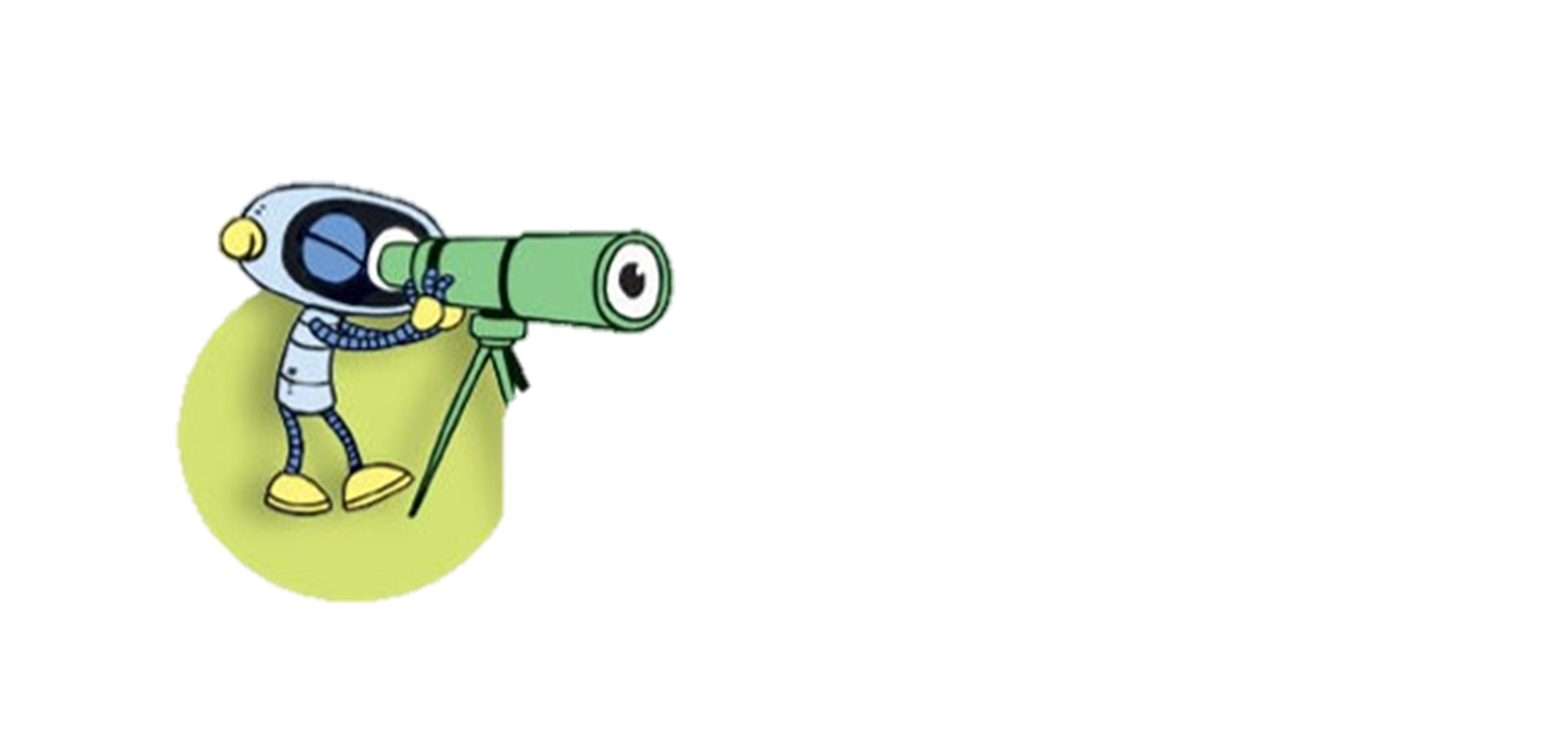 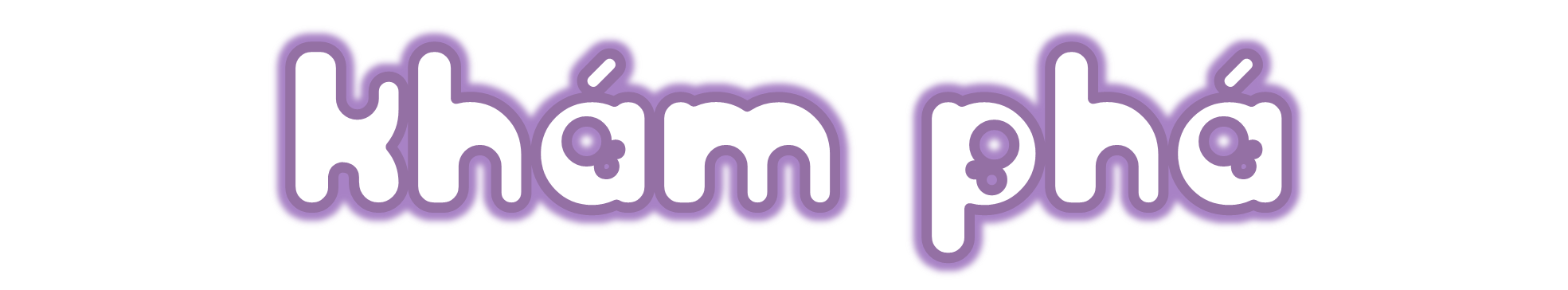 Trang 19
[Speaker Notes: Tác giả bộ ppt Toán + Tiếng Việt các lớp 1, 2, 3: Phan Thị Linh – Đà Nẵng
Sđt lh: 0916.604.268
+ Zalo: 0916.604.268
+ Facebook cá nhân: https://www.facebook.com/nhilinh.phan/
+ Nhóm chia sẻ tài liệu: https://www.facebook.com/groups/443096903751589
Hãy liên hệ chính chủ sản phẩm để được hỗ trợ và đồng hành trong suốt năm học nhé!]
Bảng nhân 4
a)
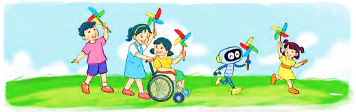 Mỗi chong chóng có 4 cánh. Hỏi 5 chóng chóng có mấy cánh?
4 x 5 = ?
4 + 4 + 4 + 4 + 4 = 20
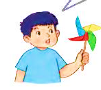 4 x 5 = 20
[Speaker Notes: Gv hỏi và khai thác kiến thức]
Bảng nhân 4
b) Hoàn thành bảng nhân 4
?
?
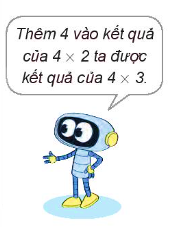 ?
?
?
?
?
?
?
?
[Speaker Notes: Gv hỏi và khai thác kiến thức]
Thử tài trí nhớ
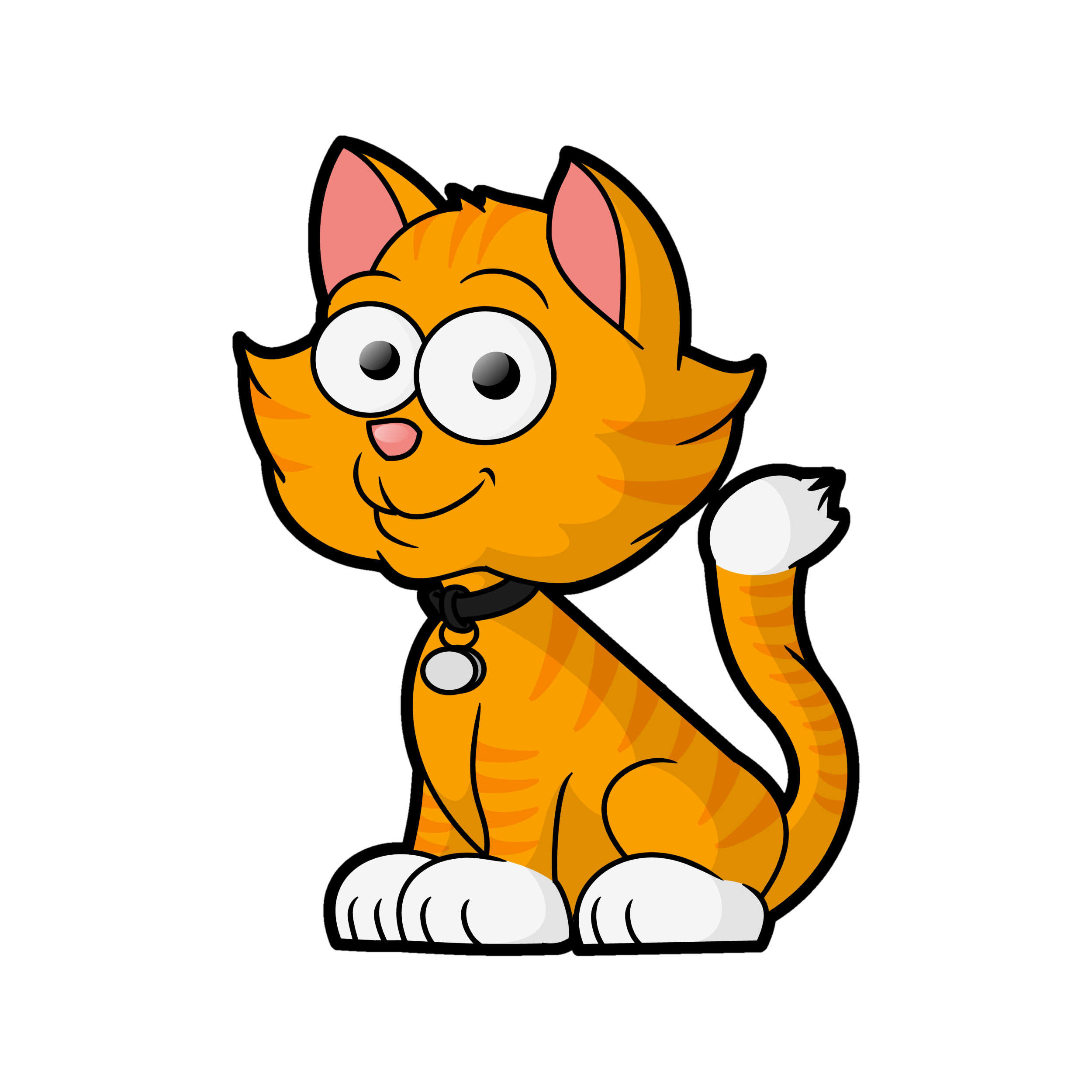 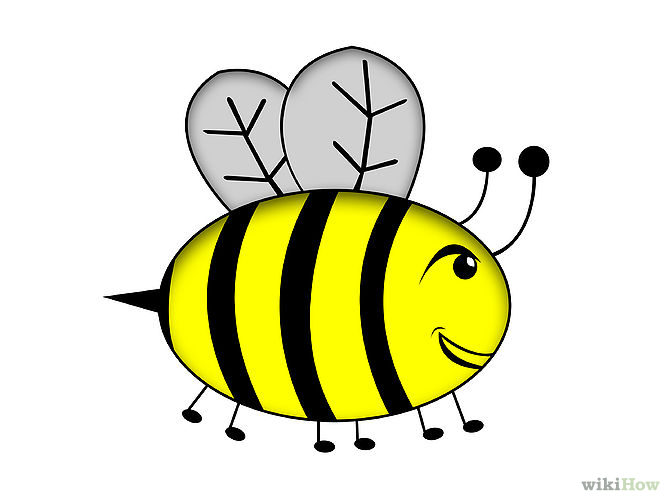 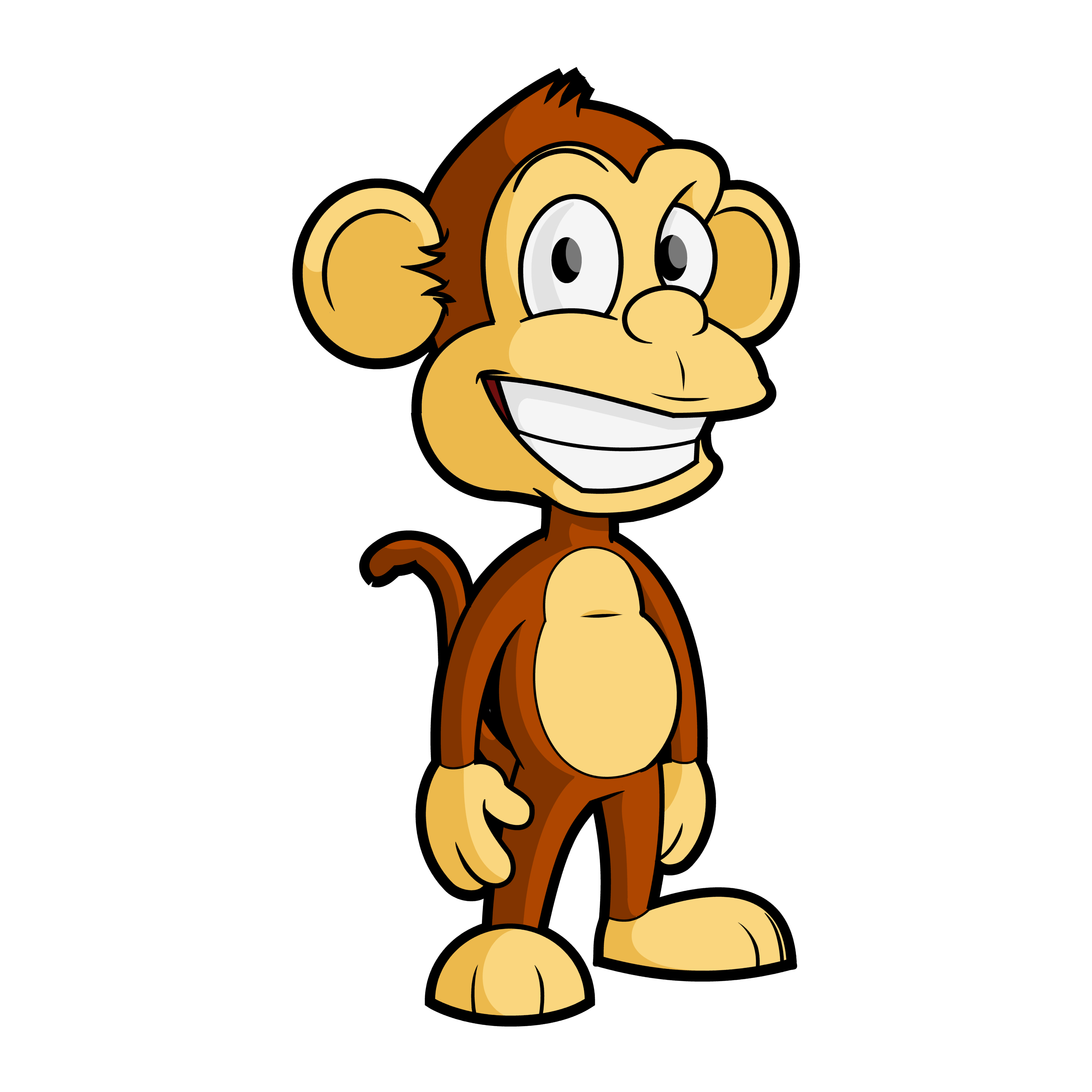 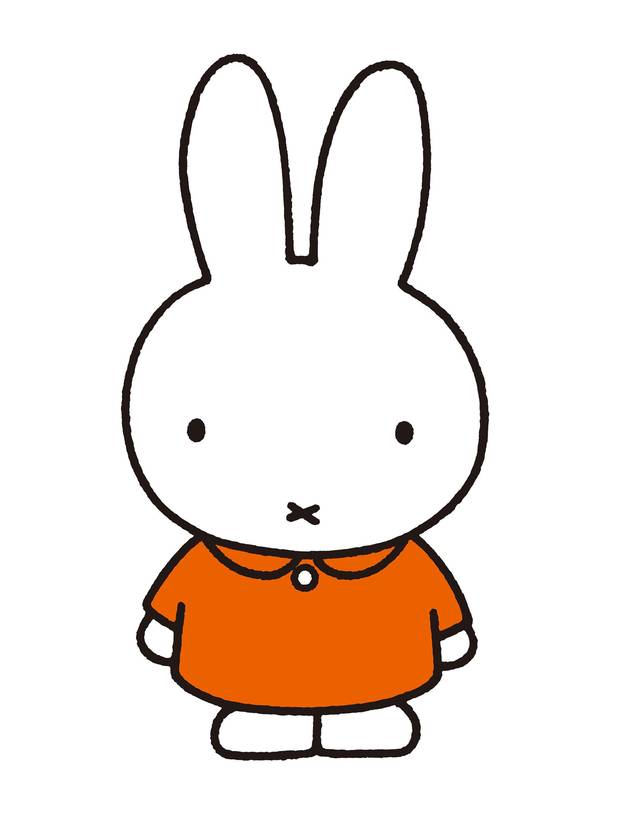 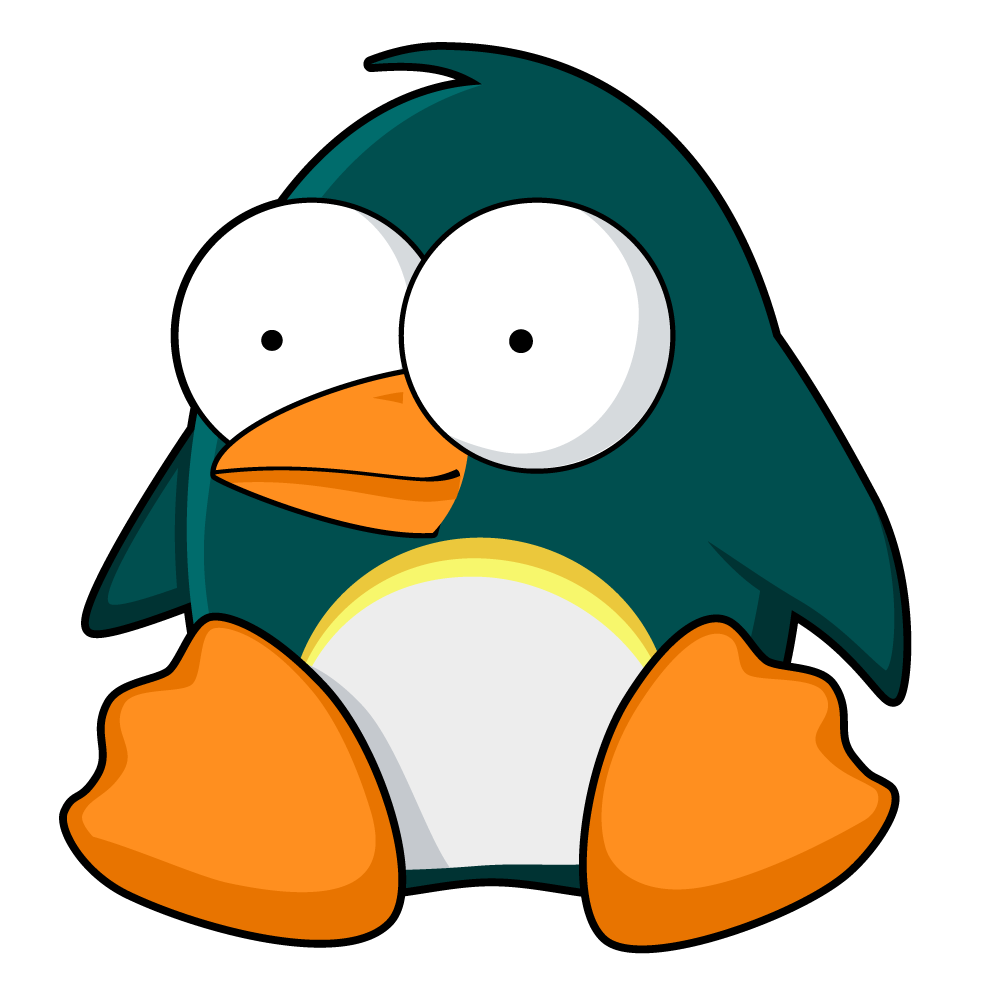 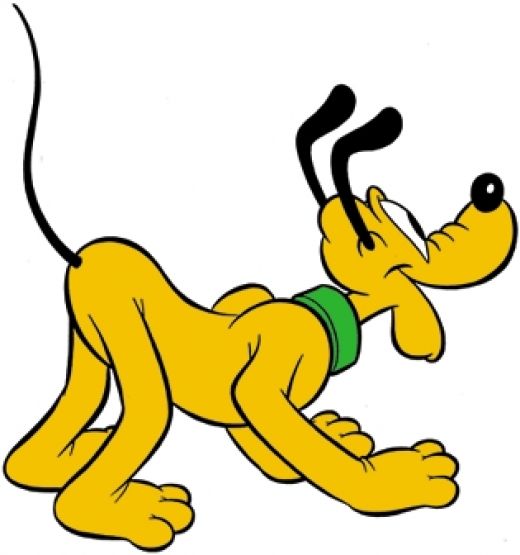 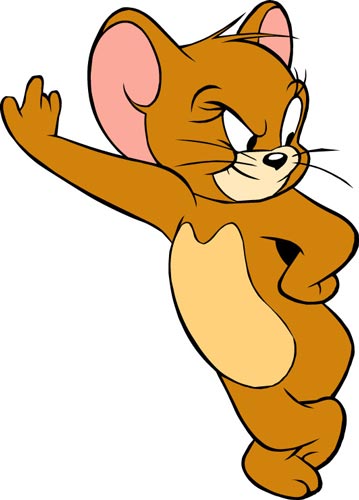 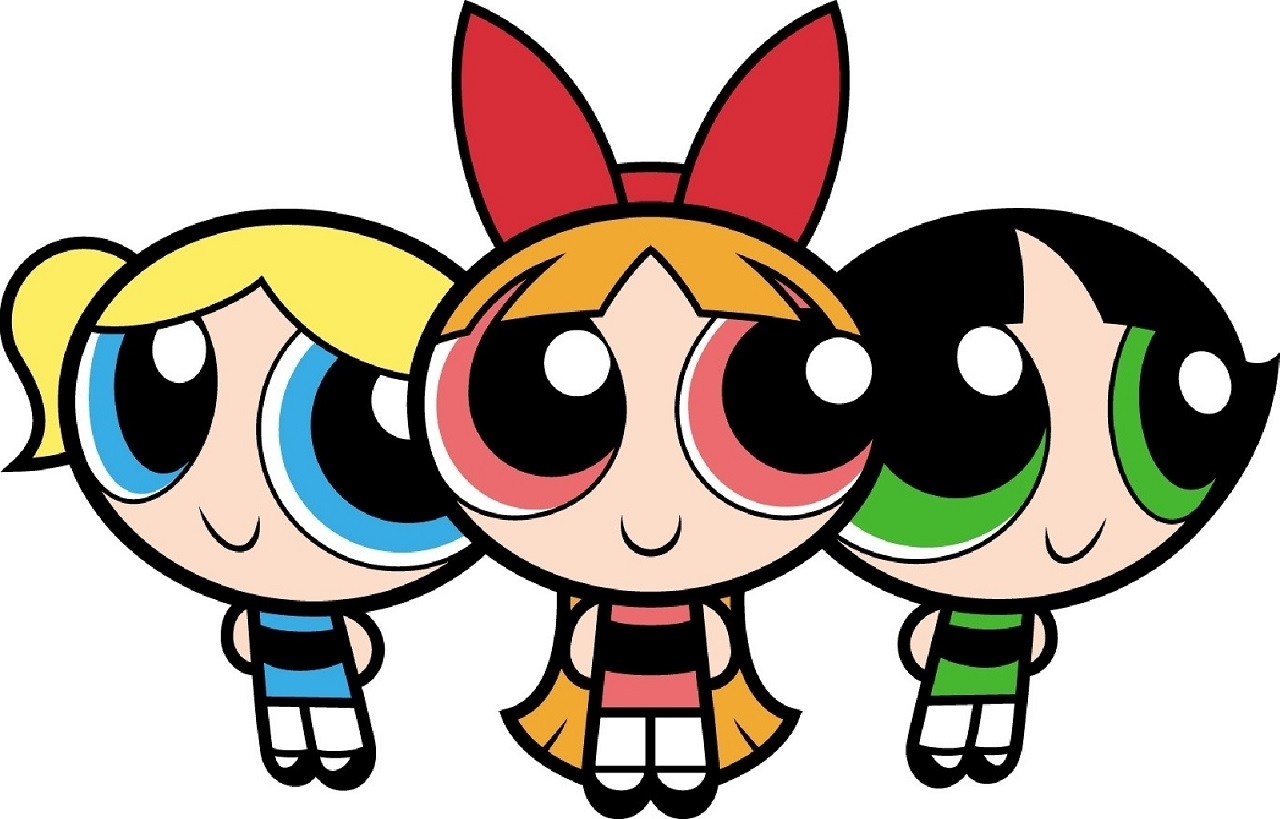 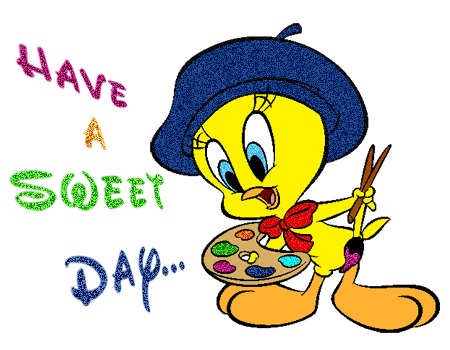 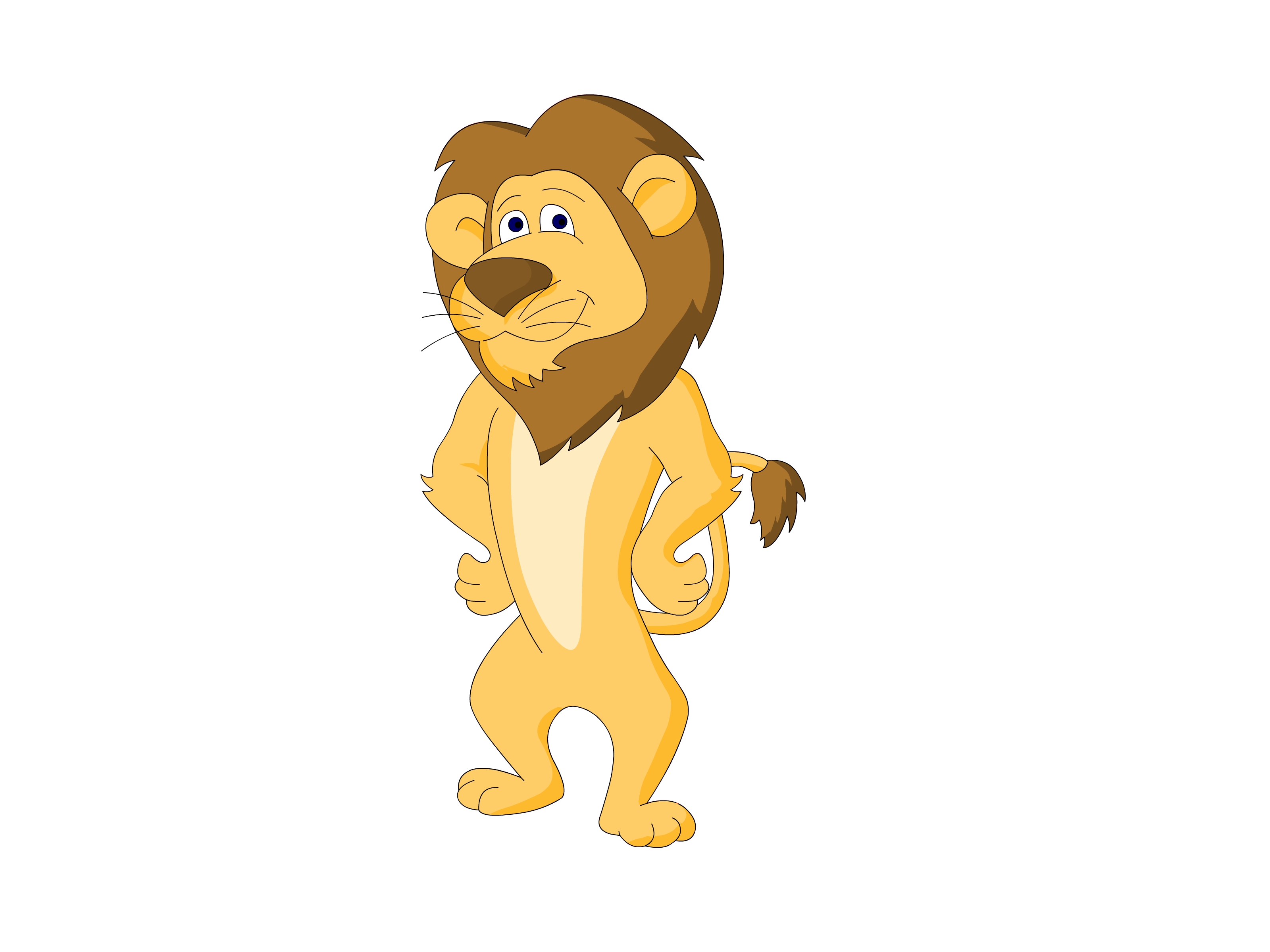 Click vào từng mặt cười để kiểm tra kết quả
[Speaker Notes: Gv hỏi và khai thác kiến thức]
Thử tài trí nhớ
[Speaker Notes: Gv hỏi và khai thác kiến thức]
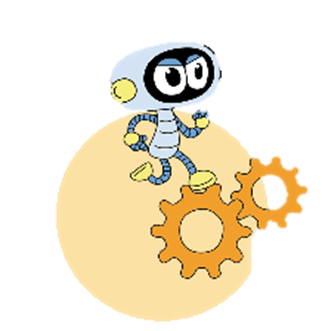 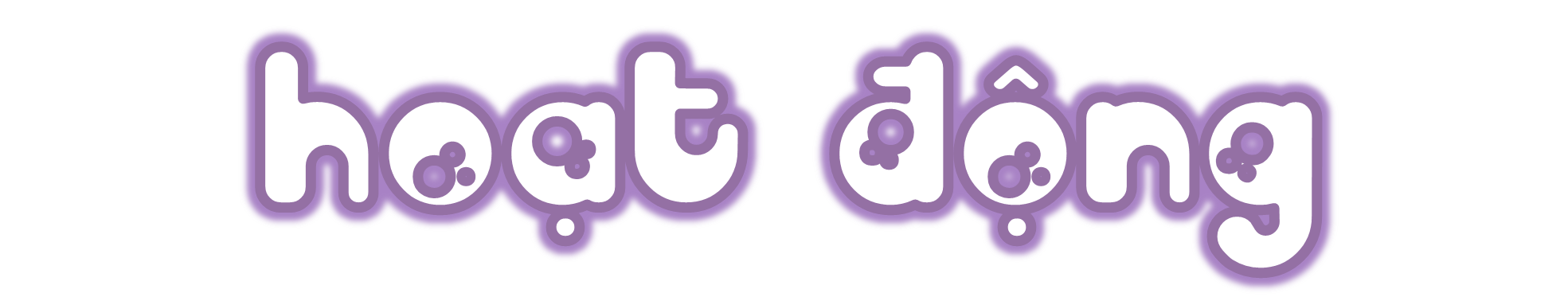 Hoạt động
[Speaker Notes: Tác giả bộ ppt Toán + Tiếng Việt các lớp 1, 2, 3: Phan Thị Linh – Đà Nẵng
Sđt lh: 0916.604.268
+ Zalo: 0916.604.268
+ Facebook cá nhân: https://www.facebook.com/nhilinh.phan/
+ Nhóm chia sẻ tài liệu: https://www.facebook.com/groups/443096903751589
Hãy liên hệ chính chủ sản phẩm để được hỗ trợ và đồng hành trong suốt năm học nhé!]
Số?
1
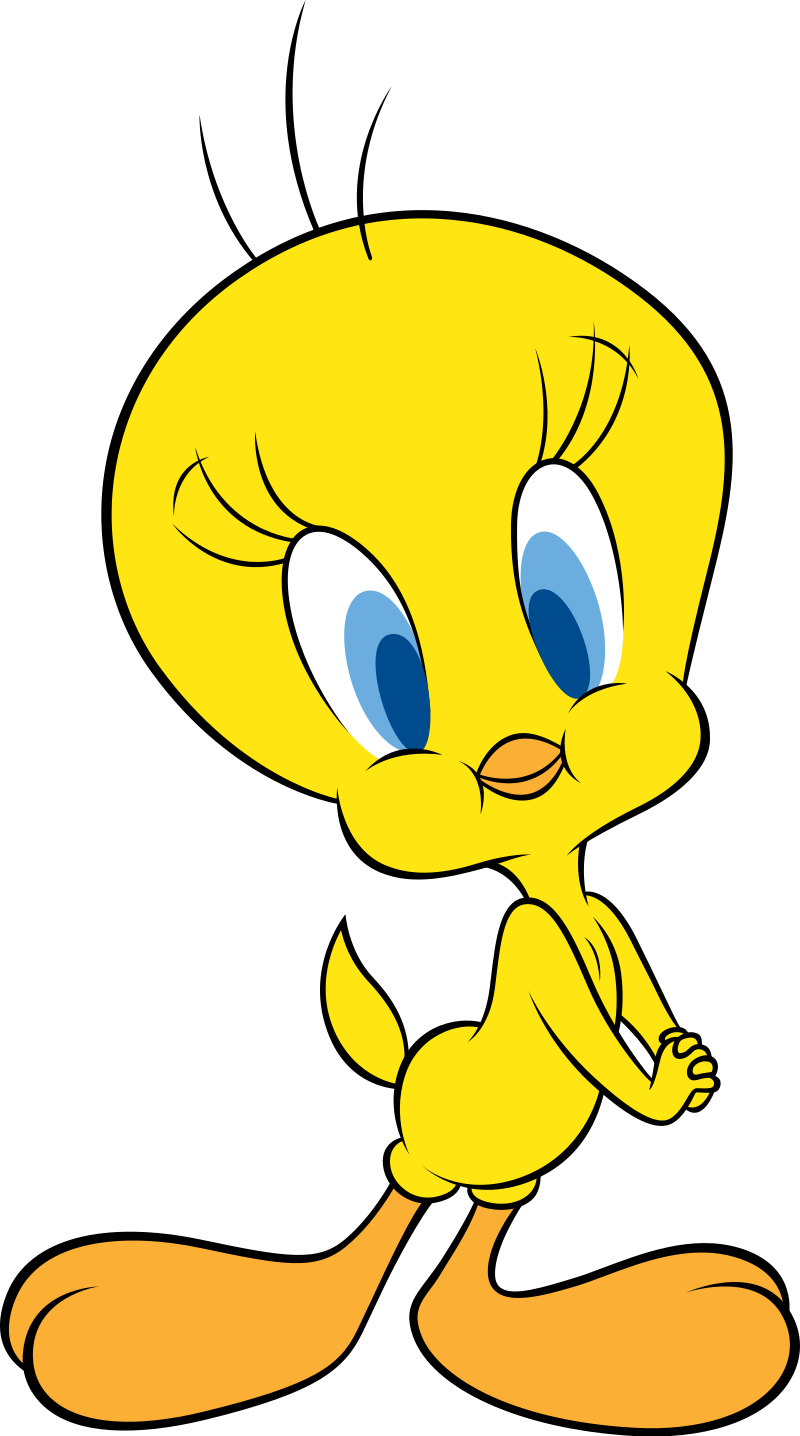 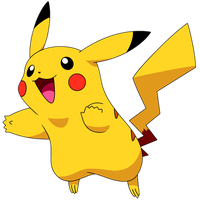 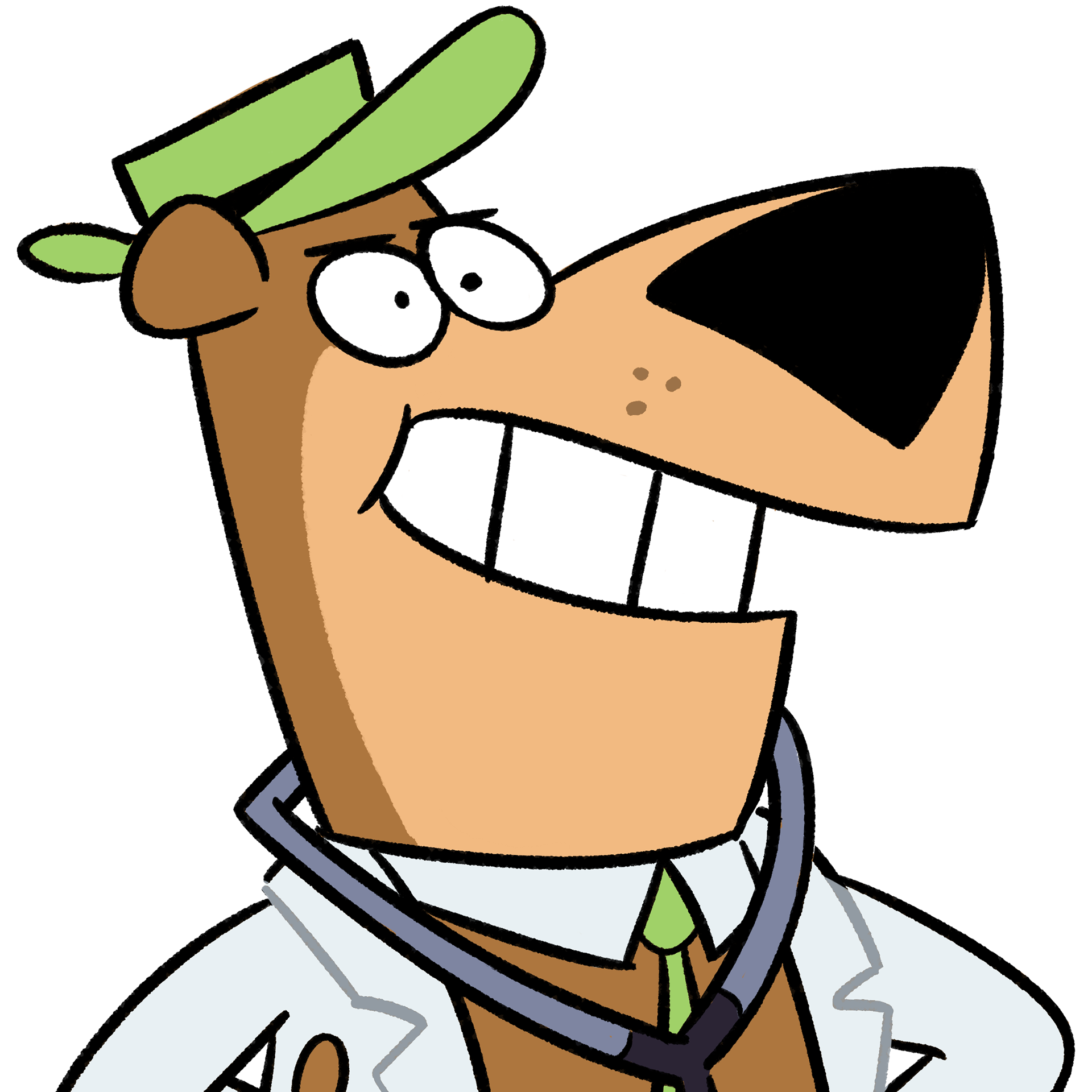 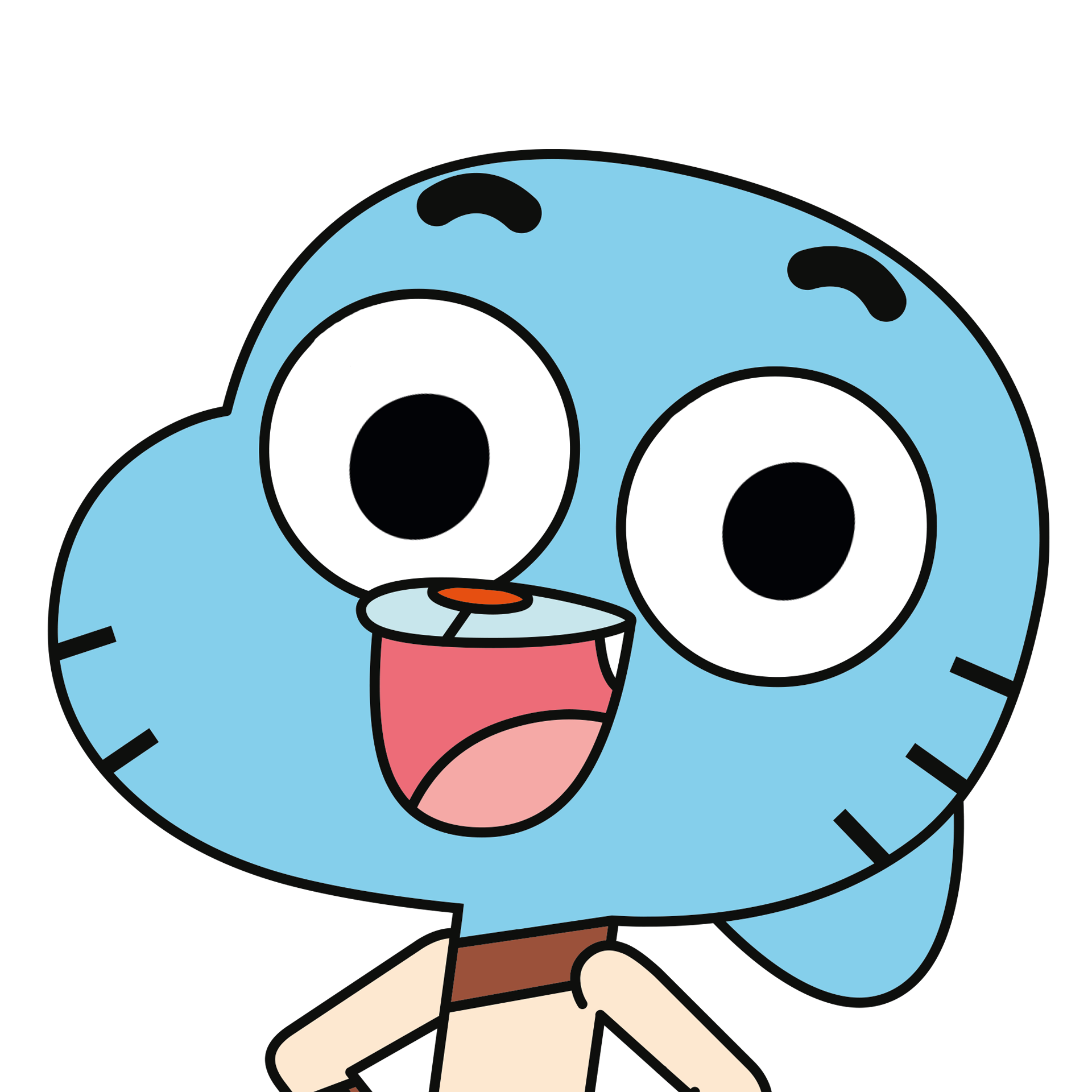 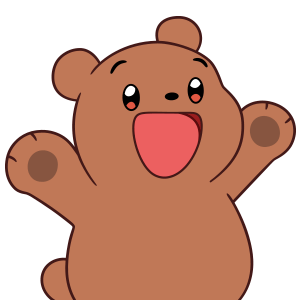 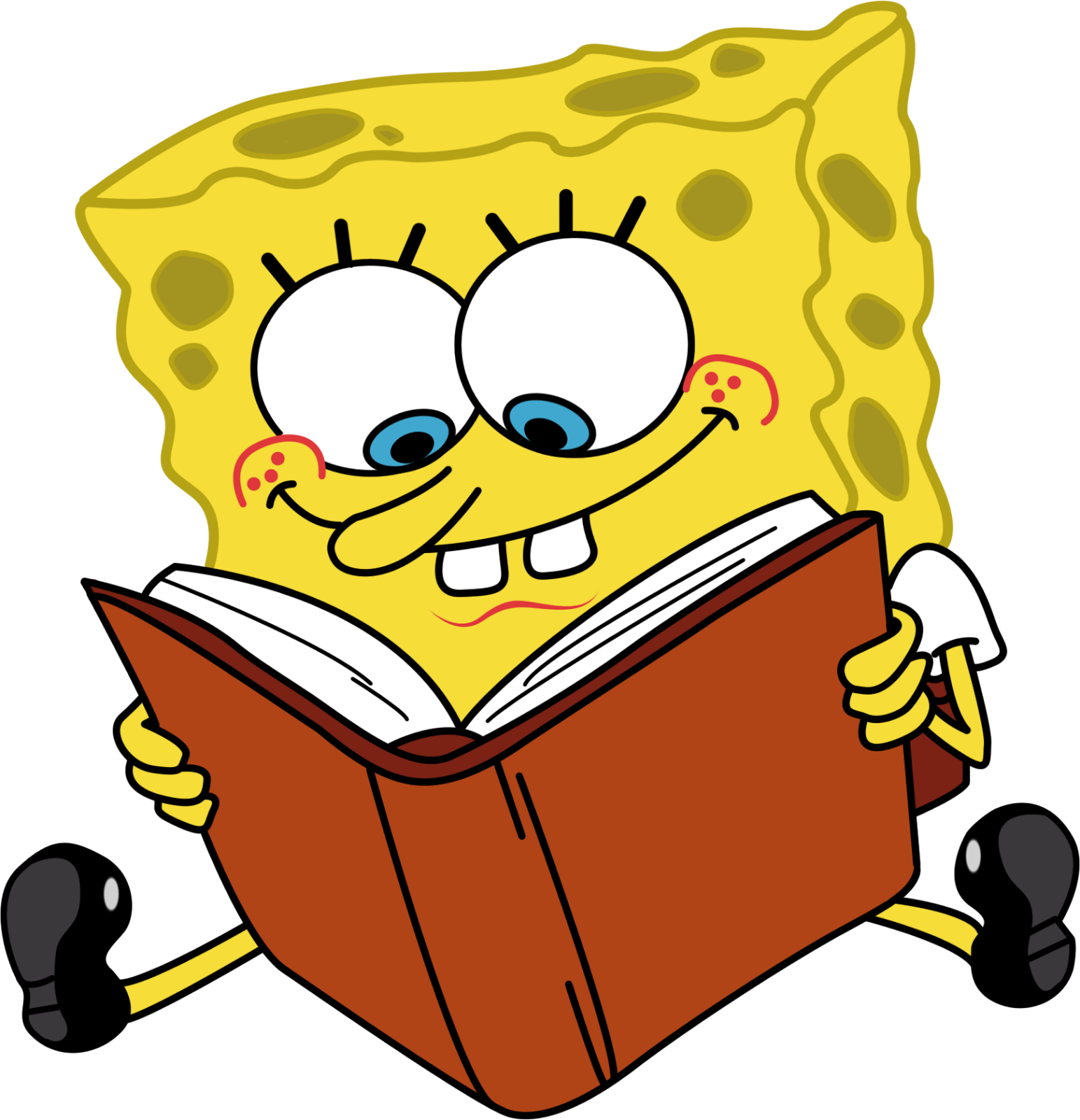 Click vào từng nhân vật hoạt hình để kiểm tra kết quả
[Speaker Notes: Vậy, số bị trừ là 40 (GV nên cho HS kết luận lại]
Nêu các số còn thiếu.
4
8
12
16
20
24
28
32
36
40
?
?
?
?
a)
2
40
36
32
28
24
20
16
12
8
4
?
?
?
?
b)
Click vào dấu hỏi  hình để kiểm tra kết quả
[Speaker Notes: ĐỐI VỚI BÀI MẪU, NGƯỜI SOẠN K ĐỂ SẴN KẾT QUẢ. GV NÊN CHO 1 HS LÀM BÀI MẪU RỒI HD HS CẢ LỚP CÁCH LÀM Ạ]
Mỗi ô tô con có 4 bánh xe. Hỏi 8 ô tô như vậy có bao nhiêu bánh xe?
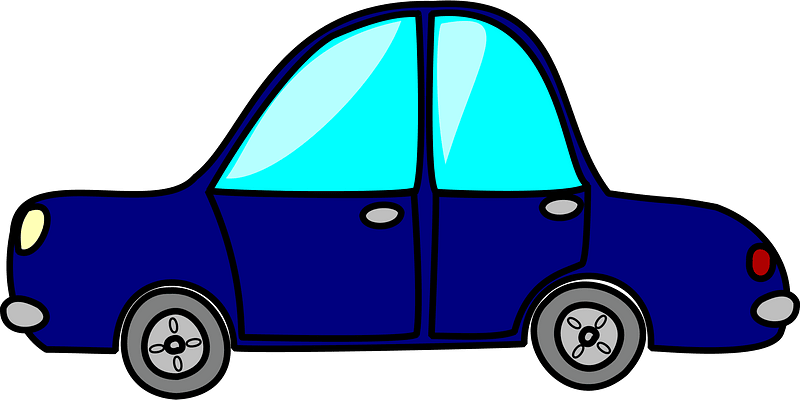 3
Tóm tắt
1 ô tô: 4 bánh
8 ô tô: … bánh?
[Speaker Notes: GV cần cho HS thấy được số cần tìm ở đây là thành phần nào trong phép trừ để HS áp dụng lí thuyết hợp lí
Tác giả bộ ppt Toán + Tiếng Việt các lớp 1, 2, 3: Phan Thị Linh – Đà Nẵng
Sđt lh: 0916.604.268
+ Zalo: 0916.604.268
+ Facebook cá nhân: https://www.facebook.com/nhilinh.phan/
+ Nhóm chia sẻ tài liệu: https://www.facebook.com/groups/443096903751589
Hãy liên hệ chính chủ sản phẩm để được hỗ trợ và đồng hành trong suốt năm học nhé!]
Thứ … wgàǀ … κánƑ … wăm 2022
TǨn:
Bảng ηân 4, bảng εia 4
3.
Bài giải
8 ô Ǉô ηư vậy có số báζ là:
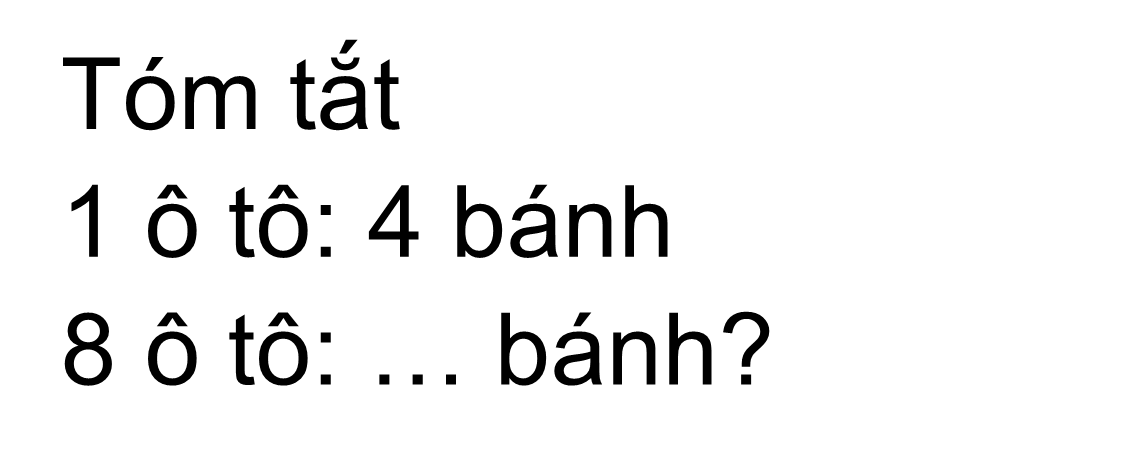 4 x 8 = 32 (bánh)
Đáp số: 32 bánh
[Speaker Notes: Thầy cô thay thứ ngày vào sao cho phù hợp nhé!]
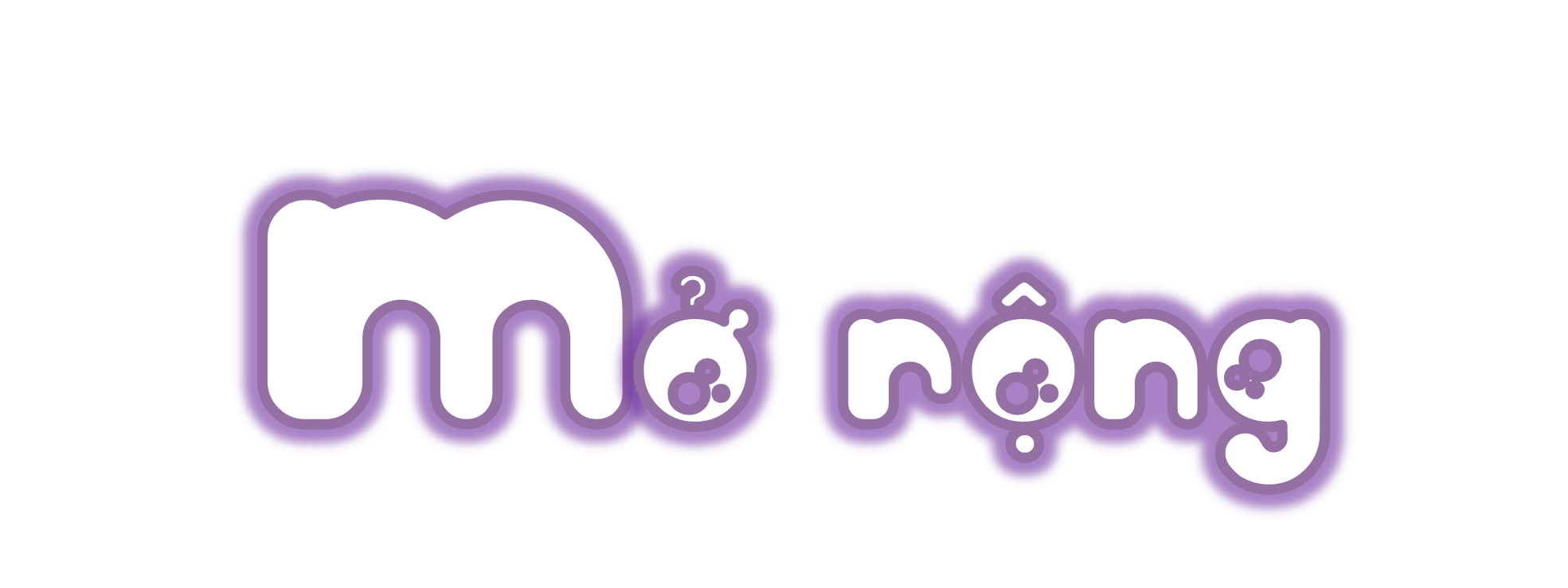 MỞ RỘNG
[Speaker Notes: Tác giả bộ ppt Toán + Tiếng Việt các lớp 1, 2, 3: Phan Thị Linh – Đà Nẵng
Sđt lh: 0916.604.268
+ Zalo: 0916.604.268
+ Facebook cá nhân: https://www.facebook.com/nhilinh.phan/
+ Nhóm chia sẻ tài liệu: https://www.facebook.com/groups/443096903751589
Hãy liên hệ chính chủ sản phẩm để được hỗ trợ và đồng hành trong suốt năm học nhé!]
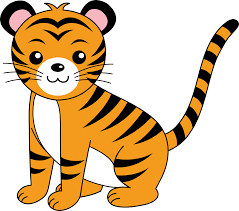 Mỗi con hổ có 4 chân, hỏi …. con hổ có …. chân?
[Speaker Notes: GV linh động hỏi HS bao nhiêu con hổ có bn chân.]
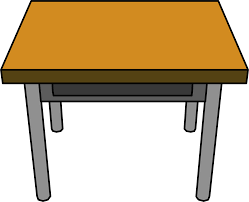 Mỗi cái nàn có 4 chân, hỏi …. cái bàn có …. chân?
[Speaker Notes: GV linh động hỏi HS bao nhiêu con hổ có bn chân.]
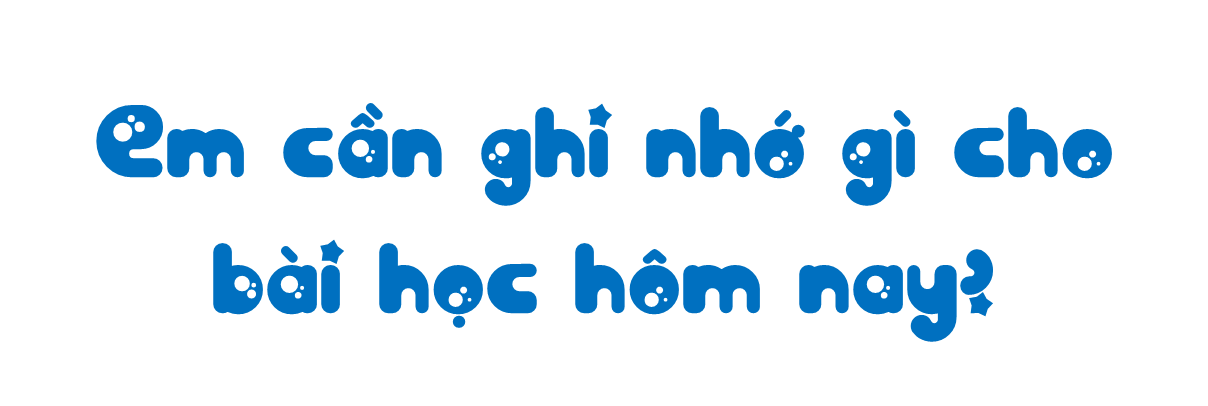 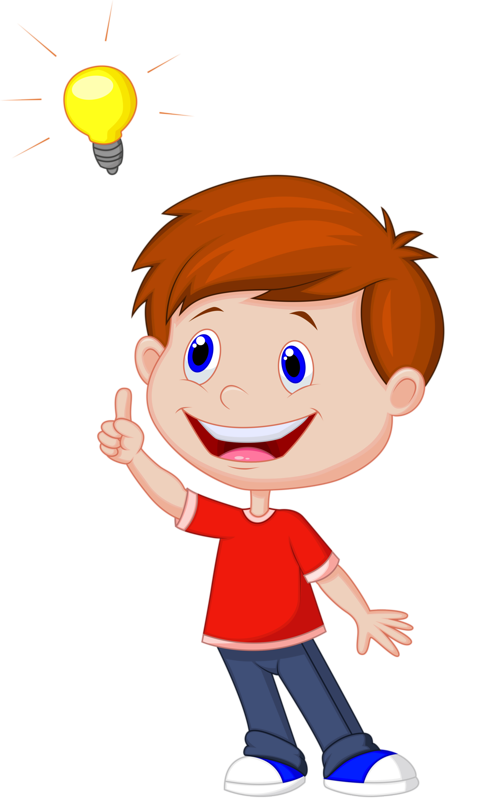 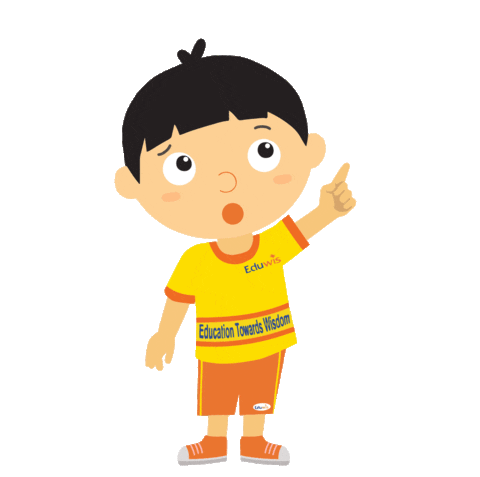 [Speaker Notes: GV cùng HS chốt lại kiến thức bài học. Có thể mời HS chốt trước rồi GV chốt sau ạ]
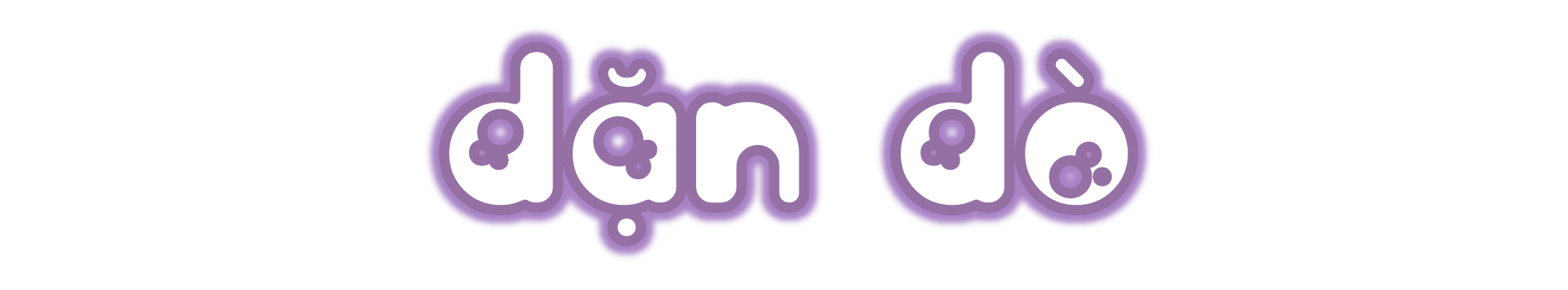 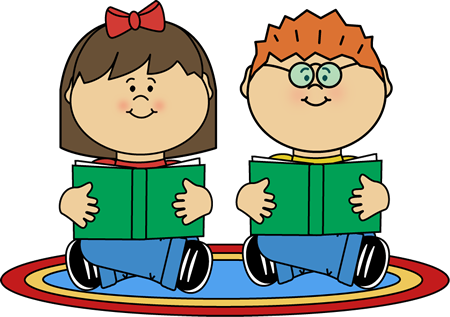 Dặn dò
[Speaker Notes: Tác giả bộ ppt Toán + Tiếng Việt các lớp 1, 2, 3: Phan Thị Linh – Đà Nẵng
Sđt lh: 0916.604.268
+ Zalo: 0916.604.268
+ Facebook cá nhân: https://www.facebook.com/nhilinh.phan/
+ Nhóm chia sẻ tài liệu: https://www.facebook.com/groups/443096903751589
Hãy liên hệ chính chủ sản phẩm để được hỗ trợ và đồng hành trong suốt năm học nhé!]